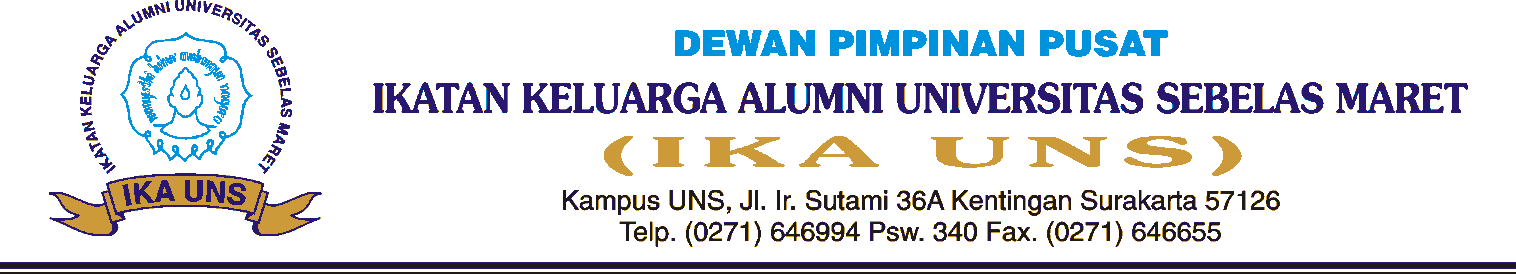 Kapita SelektaIKA UNS
21 November 2015
IKA UNS PUSAT
Jl. Ir. Sutami No. 36 A Kentingan, Surakarta
Telp/Fax.: (0271) 646655

Website: http://alumni.uns.ac.id
	http://ika.uns.ac.id

email: 	alumni@mail.uns.ac.id
	ikauns@yahoo.com
	ikauns@gmail.com
RENCANA STRATEGIS
Memperkokoh kelembagaan IKA UNS 
Mempercepat perluasan pembentukan IKA UNS Daerah
Memperkuat jaringan kemitraan antar lembaga
Memfasilitasi pengembangan almamater
Mengembangkan sistem informasi dan komunikasi
Mengembangkan lembaga otonom sebagai pendukung kegiatan alumni
Mengoptimalkan penggalian sumber dana dari alumni dan sumber daya lain
Memperluas akses pengembangan karir dan profesi alumni
POKOK-POKOK PIKIRAN PENJABARAN STRUKTUR ORGANISASI DAN 
PROGRAM KERJA IKA UNS
BIDANG PENGEMBANGAN PARTISIPASI ALUMNI
BIDANG ORGANISASI DAN KEANGGOTAAN
BIDANG PENGABDIAN MASYARAKAT
BIDANG PEMBERDAYAAN DAN PENGEMBANGAN EKONOMI
BIDANG PENDIDIKAN, PENELITIAN DAN PENGEMBANGAN
BIDANG HUBUNGAN MASYARAKAT DAN ANTAR LEMBAGA
BIDANG HUKUM
BIDANG PEMBINAAN ALUMNI MUDA
BIDANG KERJASAMA ANTAR ALUMNI
BIDANG IT DAN MEDIA
BIDANG KESEKRETARIATAN DAN PERLENGKAPAN ORGANISASI
BIDANG
BIDANG PENGEMBANGAN PARTISIPASI ALUMNI
BIDANG ORGANISASI DAN KEANGGOTAAN
BIDANG PENGABDIAN MASYARAKAT
BIDANG PEMBERDAYAAN DAN PENGEMBANGAN EKONOMI
BIDANG PENDIDIKAN, PENELITIAN DAN PENGEMBANGAN
BIDANG HUKUM
BIDANG PEMBINAAN ALUMNI MUDA
BIDANG IT DAN MEDIA
BIDANG KERJASAMA ANTAR ALUMNI
BIDANG HUBUNGAN MASYARAKAT DAN ANTAR LEMBAGA
BIDANG KESEKRETARIATAN DAN PERLENGKAPAN ORGANISASI
3 MISI
Sinergi antar alumni UNS
Sinergi antara alumni dan almamater
Kontribusi IKA UNS untuk bangsa
Komisi 1:SINERGI ANTAR ALUMNI
BIDANG PENGEMBANGAN PARTISIPASI ALUMNI
BIDANG ORGANISASI DAN KEANGGOTAAN
BIDANG PEMBINAAN ALUMNI MUDA
BIDANG IT DAN MEDIA
Komisi 2:SINERGI ANTARA ALUMNI DAN ALMAMATER
BIDANG PEMBERDAYAAN DAN PENGEMBANGAN EKONOMI
BIDANG PENDIDIKAN, PENELITIAN DAN PENGEMBANGAN
BIDANG KERJASAMA ANTAR ALUMNI
Komisi 3:KONTRIBUSI IKA UNS UNTUK BANGSA
BIDANG PENGABDIAN MASYARAKAT
BIDANG HUKUM
BIDANG HUBUNGAN MASYARAKAT DAN ANTAR LEMBAGA
PENGURUS HARIAN
UNSUR KETUA
UNSUR SEKRETARIAT
UNSUR BENDAHARA
TERIMAKASIH